HABILIDADES PARA LA ESCUELA Y MÁS ALLÁ | ADMINISTRAR EL TIEMPO
LA HISTORIA DE LUIS
La alarma de Luis comenzó a sonar a las 6:00 de la mañana. Había decidido levantarse temprano para terminar una presentación oral que tenía para ese día. Pensó que unos minutos más de sueño lo ayudarían a sentirse bien descansado y eso ayudaría a la presentación, entonces presionó el botón de repetición de alarma.
Después de dormitar durante lo que parecieron segundos, quiso volver a presionar el botón de repetición de alarma y vio que eran las 7:00 a. m., la hora en que se despierta normalmente. Saltó de la cama y se preparó para la escuela. Tenía alrededor de cinco minutos para repasar la presentación antes de salir de la casa.
Cuando terminaron las clases a las 3:30 p. m., Luis no había tenido un buen día. No solo no estaba preparado para la presentación, sino que también se había olvidado de un ensayo que debía presentar ese día. Luis realmente quería aprobar sus clases este semestre. Necesitaba buenas notas para poder ingresar a la escuela a la que asistía su hermano. Frustrado, decidió que necesitaba un descanso del trabajo escolar. Caminó a casa y encendió la televisión para que le ayudara a relajarse.
A las 4:30 p. m., se dio cuenta de que solo le quedaban 30 minutos antes de ir a trabajar.  Arrastró su mochila hasta la habitación y tiró los libros sobre el escritorio. Luis sabía que había anotado la tarea de matemáticas en algún lado, pero no podía encontrarla. Cuando finalmente encontró la tarea, se dio cuenta de que necesitaba un lápiz
y fue a la cocina a buscarlo. Allí, vio una bolsa de papas fritas en la encimera y empezó a comerlas. Su jefe no lo dejaba comer en el trabajo, por lo que decidió prepararse un sándwich.
Miró el reloj, se sentó con el sándwich y se dio cuenta de que solo tenía 10 minutos antes de tener que salir para el trabajo. Sabía que no podría terminar nada en tan poco tiempo. Sentía que nunca podría ponerse al día con la tarea. 
Cuando Luis volvió de trabajar a las 9:00 p. m., estaba exhausto. En la televisión, estaba su programa favorito, así que se puso a verlo con su hermano. Cuando el programa terminó a las 10:00 p. m., se sentó en el escritorio a hacer la tarea. Debía terminar el ensayo y la tarea de matemáticas. Supuso que podría hacer rápido la tarea de matemáticas porque el maestro no siempre la revisaba, así que comenzó con eso. Terminó la tarea de matemáticas y siguió con el ensayo. Mientras buscaba entre los papeles el texto y las notas correctas para responder la pregunta, sonó el teléfono, era su novia. El día anterior habían peleado y Luis no había hablado con ella desde ese momento. Habló durante un rato.
Cuando finalmente terminó la llamada, era casi medianoche. Vio los papeles esparcidos por el escritorio. De todas maneras, no había forma de que terminara esta noche.
¿Te identificas con la historia de Luis? ¿Por qué sí o por qué no?
¿Por qué sus propios sentimientos de frustración afectaron sus estudios?
¿Qué cosas distrajeron a Luis y evitaron que terminara la tarea? Proporciona ejemplos específicos de la historia.
¿Qué podría haber hecho Luis diferente para administrar mejor su tiempo?
© 2022 OVERCOMING OBSTACLES
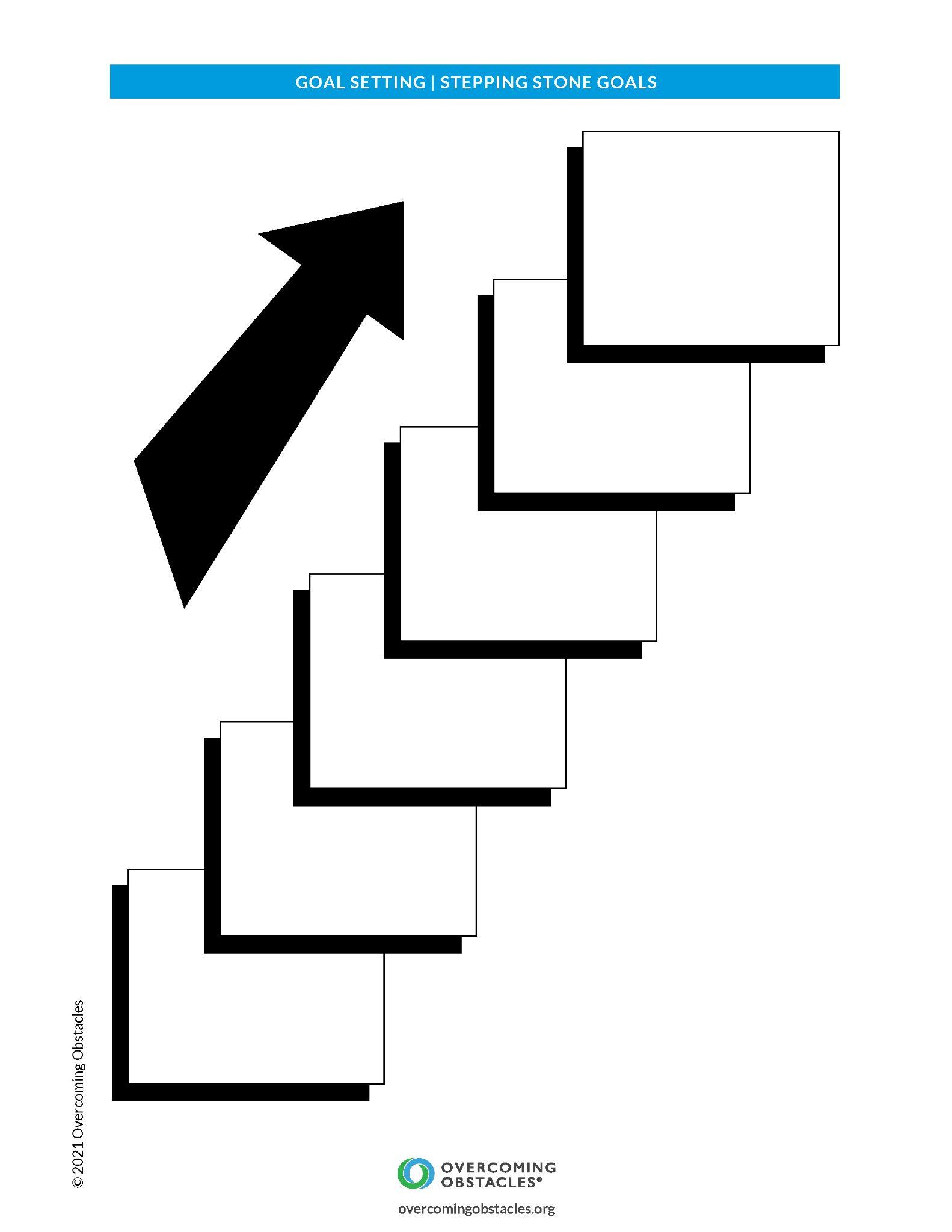